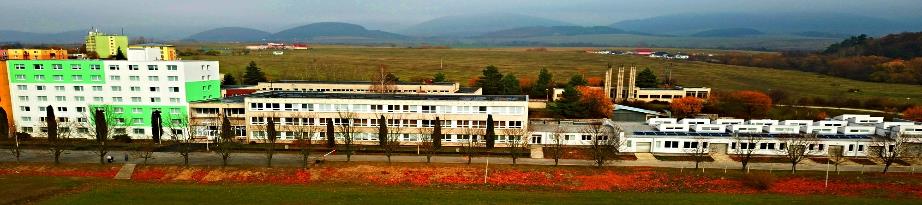 SPOJENÁ ŠKOLASNP 16, SABINOV
DEŇ OTVORENÝCH DVERÍ
VITAJTE !
KVALITNÉ  VZDELANIE  V  TVOJOM MESTE
MOŽNOSTI ŠTÚDIA
[Speaker Notes: Toto je ďalšia možnosť. pre snímku prehľadu.]
ŠTUDIJNÉ ODBORY
2697 K 00    mechanik elektrotechnik
3341 K 00 operátor drevárskej a nábytkárskej výroby
Dĺžka štúdia:             4 rokySpôsob ukončenia:  maturitná skúškaDoklad o ukončení: maturitné vysvedčenie a výučný  list, Poskytnutý stupeň vzdelania: úplné stredné odborné vzdelanie
Absolvent získa osvedčenie na elektrotechnickú spôsobilosť (platí pre odbor mechanik – elektrotechnik).
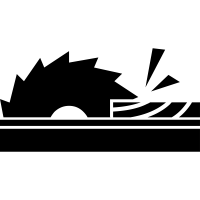 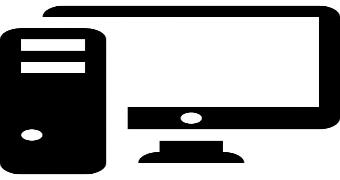 UČEBNÉ ODBORY
2443 H  obrábač kovov – duálne vzdelávanie
2487 H  01 autoopravár mechanik 6445 H  00 kuchár6475 H  00 technicko – administratívny  pracovník
Dĺžka štúdia:            3 rokySpôsob ukončenia: záverečná skúškaDoklad o ukončení: vysvedčenie  o záverečnej skúške, výučný list
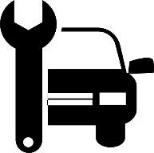 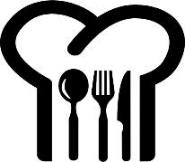 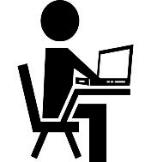 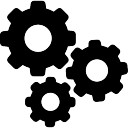 UČEBNÉ  ODBORY 2477 F  obrábanie kovov2982 F  potravinárska výroba3383 F  spracúvanie dreva3686 F  stavebná výroba
Dĺžka štúdia:  2 rokyDoklad o ukončení: vysvedčenie
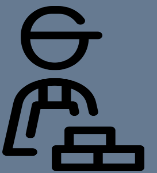 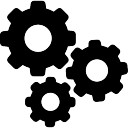 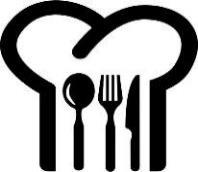 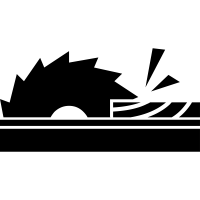 [Speaker Notes: Čo dokáže vaše publikum zvládnuť po ukončení tohto školenia? Stručne popíšte všetky ciele a uveďte výhody, ktoré publikum získa z vašej prezentácie.]
NADVÄZUJÚCE FORMY ŠTÚDIA NADSTAVBOVÉ 3757 L  dopravná prevádzka3347 L  drevárska a nábytkárska výroba6421 L  spoločné stravovanie
Dĺžka štúdia: 2 roky 
Spôsob ukončenia: maturitná skúška
Doklad o ukončení: maturitné vysvedčenie
[Speaker Notes: Čo dokáže vaše publikum zvládnuť po ukončení tohto školenia? Stručne popíšte všetky ciele a uveďte výhody, ktoré publikum získa z vašej prezentácie.]
NADVÄZUJÚCE FORMY ŠTÚDIA POMATURITNÉ2697 N mechanik elektrotechnik
Dĺžka štúdia:  2 rokyDoklad o ukončení: maturitné vysvedčenie
Absolvent získa osvedčenie na elektrotechnickú spôsobilosť.
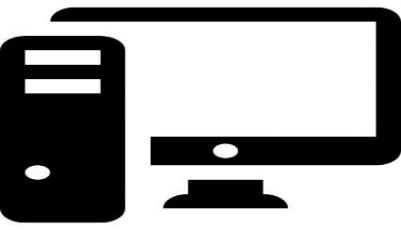 [Speaker Notes: Čo dokáže vaše publikum zvládnuť po ukončení tohto školenia? Stručne popíšte všetky ciele a uveďte výhody, ktoré publikum získa z vašej prezentácie.]
NADVÄZUJÚCE FORMY ŠTÚDIA SKRÁTENÉPodľa potrieb trhu a zamestnávateľov
Dĺžka štúdia:  2 rokyDoklad o ukončení: vysvedčenie, výučný list
[Speaker Notes: Čo dokáže vaše publikum zvládnuť po ukončení tohto školenia? Stručne popíšte všetky ciele a uveďte výhody, ktoré publikum získa z vašej prezentácie.]
DUÁLNE VZDELÁvANIE Je systém odborného vzdelávania a prípravy, ktorý sa vyznačujevýkonom praktického vyučovaniapriamo u zamestnávateľa2433 H 00 obrábač kovov3341 K 00 operátor drevárskej a nábytkárskej výroby
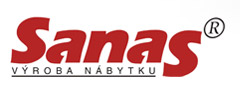 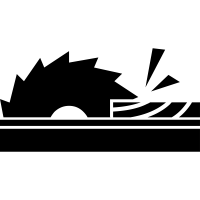 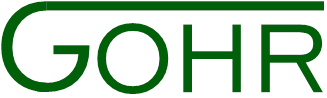 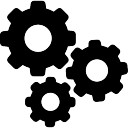 [Speaker Notes: Čo dokáže vaše publikum zvládnuť po ukončení tohto školenia? Stručne popíšte všetky ciele a uveďte výhody, ktoré publikum získa z vašej prezentácie.]
MODERNIZÁCIA ŠTÚDIA NA ŠKOLE
Exteriér
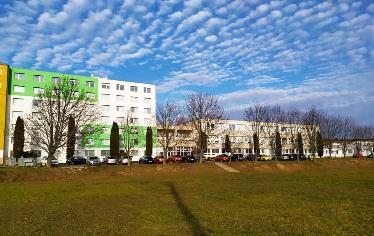 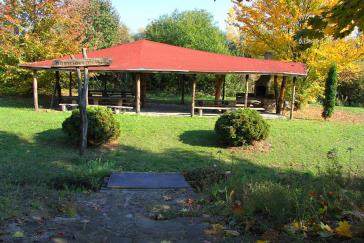 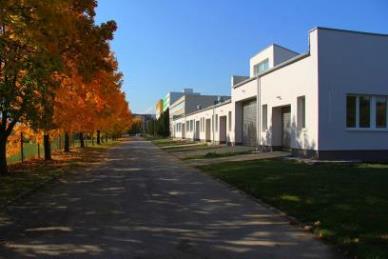 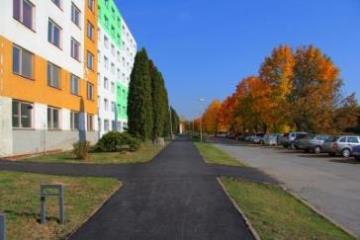 [Speaker Notes: Pridajte prípadovú štúdiu alebo simulujte triedu na podnietenie diskusie a vzdelávanie.]
MODERNIZÁCIA ŠTÚDIA NA ŠKOLE
Interiér
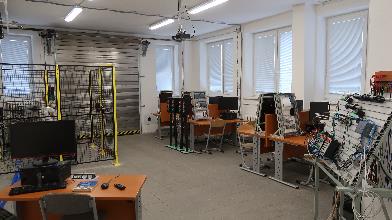 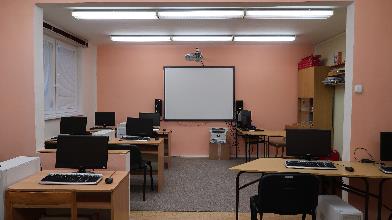 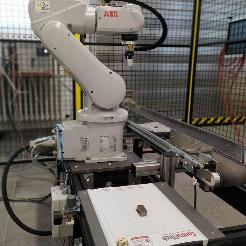 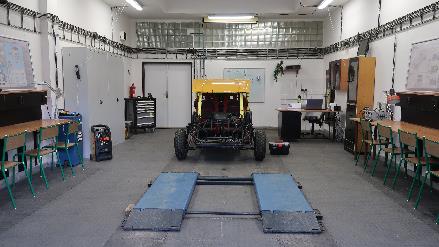 [Speaker Notes: Pridajte prípadovú štúdiu alebo simulujte triedu na podnietenie diskusie a vzdelávanie.]
ODBORNÉ VZDELÁVANIE A PRAKTICKÉ ŠTÚDIUM
PLC systémy SIEMENS - najnovšie technologické riešenia
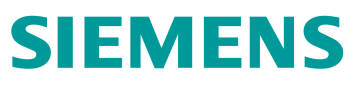 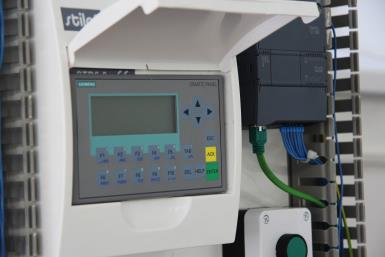 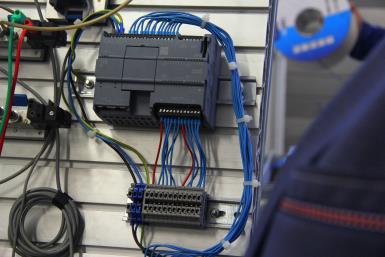 [Speaker Notes: Ak máte k dispozícii relevantný obsah vo forme videa, ako napríklad video k prípadovej štúdii, ukážku produktu alebo iné materiály školenia, môžete ich taktiež zahrnúť do prezentácie.]
MODERNIZÁCIA ŠTÚDIA NA ŠKOLE
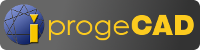 Softvérové vybavenie
CAD softvér 
3D tlačiareň
priemyselný robot ABB 120
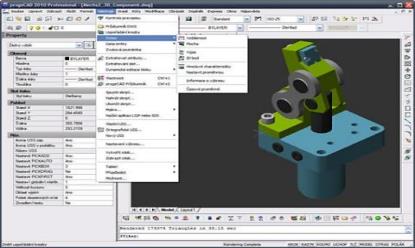 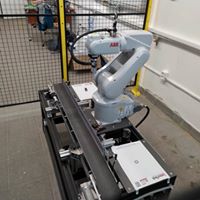 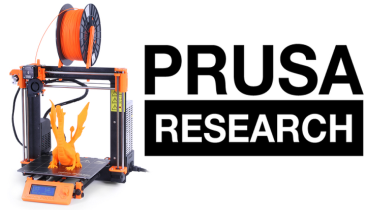 [Speaker Notes: Pridajte prípadovú štúdiu alebo simulujte triedu na podnietenie diskusie a vzdelávanie.]
ŠTÚDIUM  CUDZÍCH JAZYKOV NA NAŠEJ ŠKOLE :
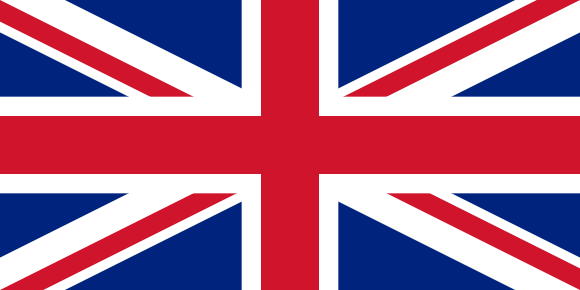 Anglický jazyk
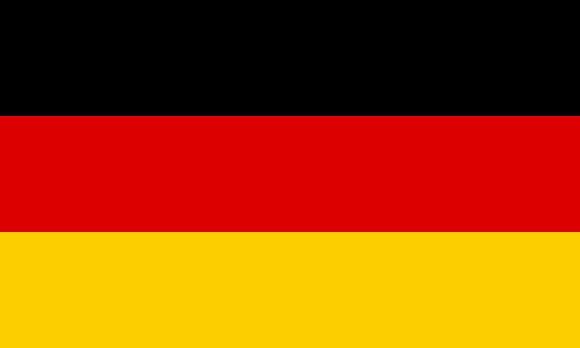 Nemecký jazyk
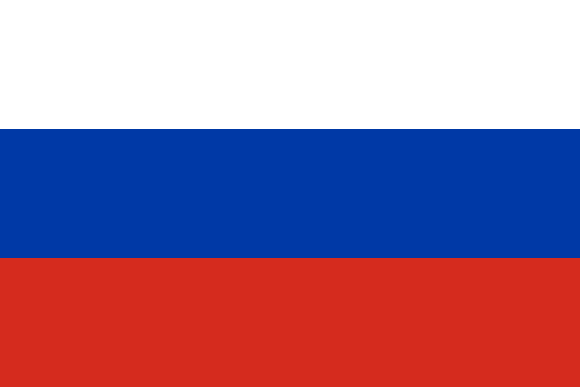 Ruský jazyk
[Speaker Notes: Pridajte prípadovú štúdiu alebo simulujte triedu na podnietenie diskusie a vzdelávanie.]
ŠPORTOVÉ     ÚSPECHY A REPREZENTÁCIA
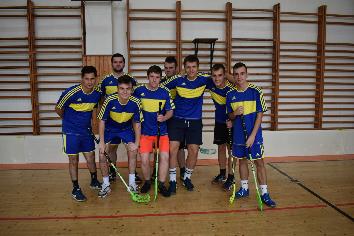 futbal, futsal
beh, florbal
iné
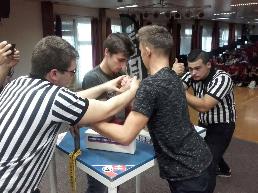 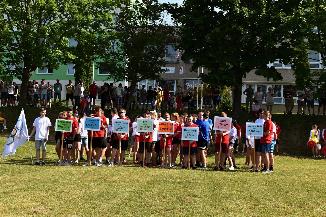 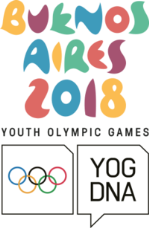 [Speaker Notes: Pridajte prípadovú štúdiu alebo simulujte triedu na podnietenie diskusie a vzdelávanie.]
ŠPORTOVÉ MOŽNOSTI ŠKOLY
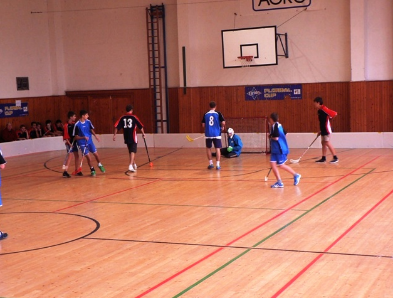 ihrisko
telocvičňa 
bazén
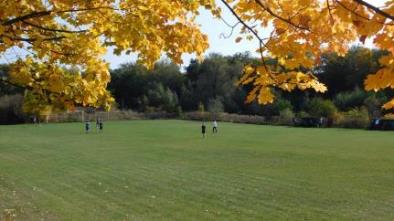 ĎALŠIE VZDELÁVACIE AKTIVITY PRE ŠTUDENTOV A VEREJNOSŤ
zváračské oprávnenia pre rôzne metódy zvárania
periodické doškolenia a preškolenia zváračov
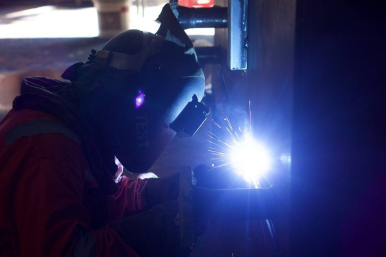 Projekt ŠKOLY
Interreg 2019-2021
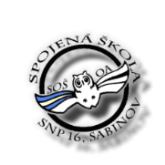 Cieľom projektu
Zvyšovanie kvality odborného a cezhraničného vzdelávania
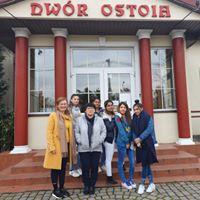 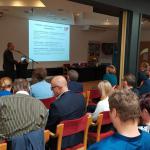 ŠKOLSKÉ AKTIVITY
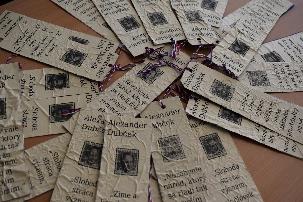 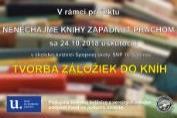 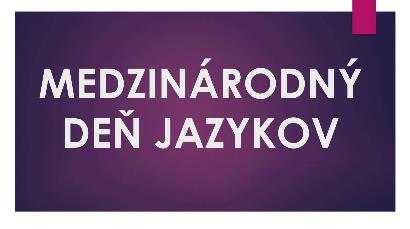 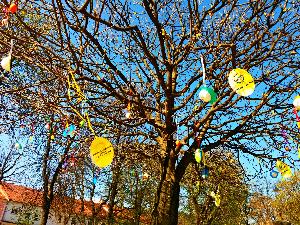 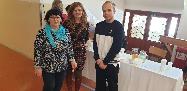 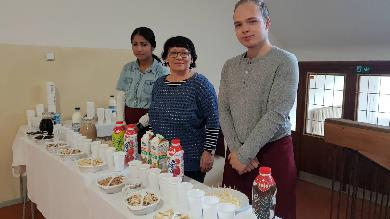 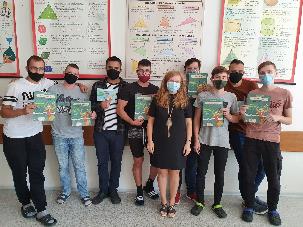 [Speaker Notes: Pridajte prípadovú štúdiu alebo simulujte triedu na podnietenie diskusie a vzdelávanie.]
ExKURZIE A VÝLETY
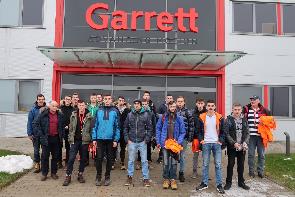 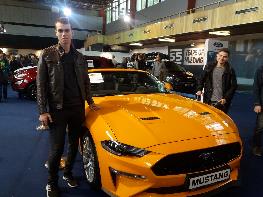 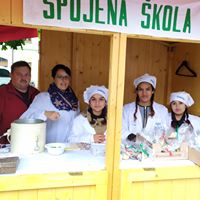 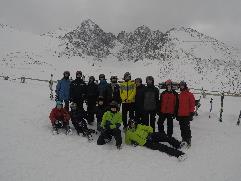 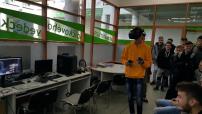 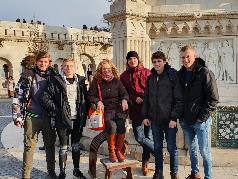 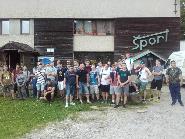 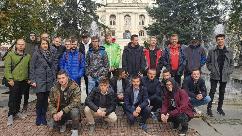 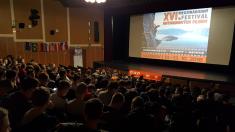 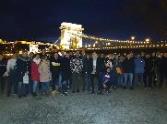 [Speaker Notes: Pridajte prípadovú štúdiu alebo simulujte triedu na podnietenie diskusie a vzdelávanie.]
AKCIE:
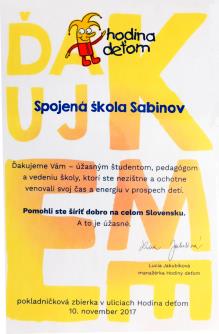 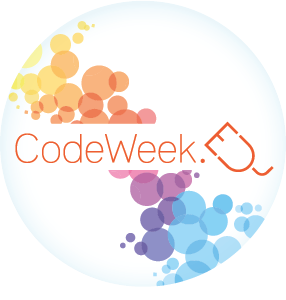 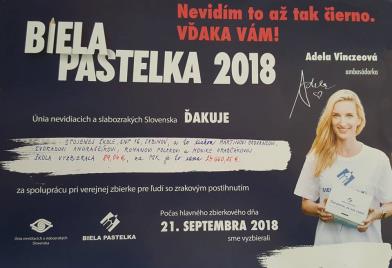 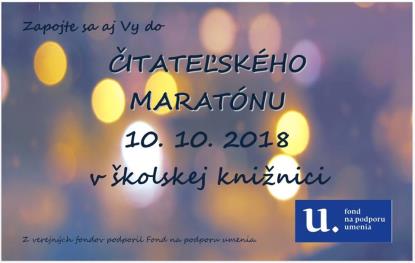 [Speaker Notes: Zhrňte obsah prezentácie zopakovaním dôležitých bodov lekcie.
Čo si má vaše publikum zapamätať po skončení prezentácie?

Jednoduchá distribúcia prezentácie uloženej ako video (Ak chcete vytvoriť video, kliknite na kartu Súbor a potom na položku Zdieľať. V časti Typy súborov kliknite na položku Vytvoriť video.)]
PARTNERI  ŠKOLY
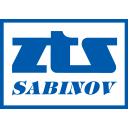 ZTS Sabinov a.s.
 GOHR s.r.o.
 GIM-S s.r.o
 SLER s.r.o.
 KODA Slowakei s.r.o
 SH Slowakei s.r.o
 Sanas  a.s.
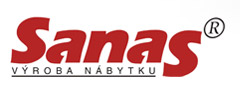 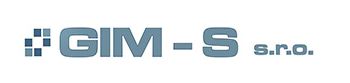 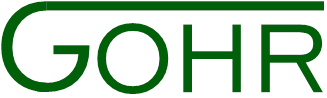 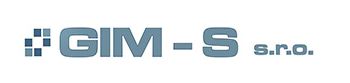 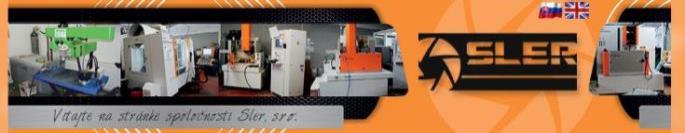 VEDENIE ŠKOLY
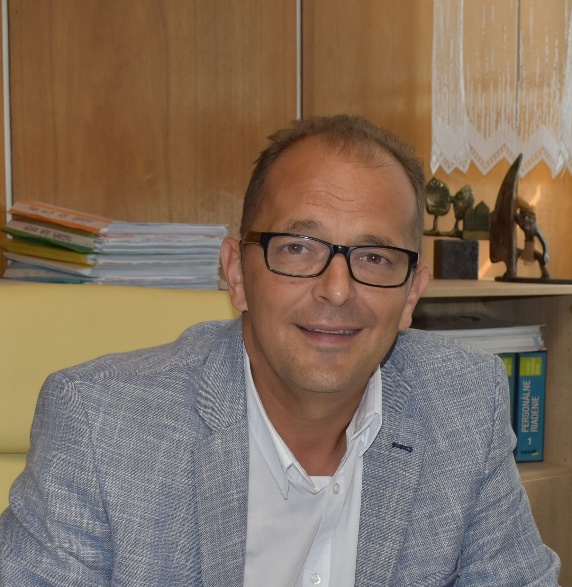 riaditeľ školy
 Ing. Miloš Ondrejkovič

zástupca riaditeľa pre teoretické  vyučovanie
      Ing.  Jozef Lukáč    
   
zástupca riaditeľa pre  praktické vyučovanie
     Ing. Stanislav Mišenko
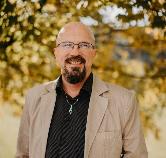 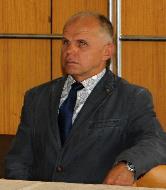 [Speaker Notes: Diskutujte o výsledkoch prípadovej štúdie alebo simulácie triedy.
Uveďte najvhodnejšie postupy.]
Prečo študovať na našej škole?
Ponúkame moderné vybavenie 

Uplatnenie na trhu práce po skončení školy

Blízkosť školy – úspora času

Finančná nenáročnosť štúdia
KONTAKTNÉ ÚDAJE O ŠKOLE
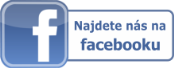 Spojená škola
SNP 16
083 01 SABINOV
telefón: +421/51/4880100
email:spojenaskolasabinov@spojenaskolasabinov.sk
https://sossb.edupage.org/
TAK NEVÁHAJ A PRIDAJ SA K NÁM !